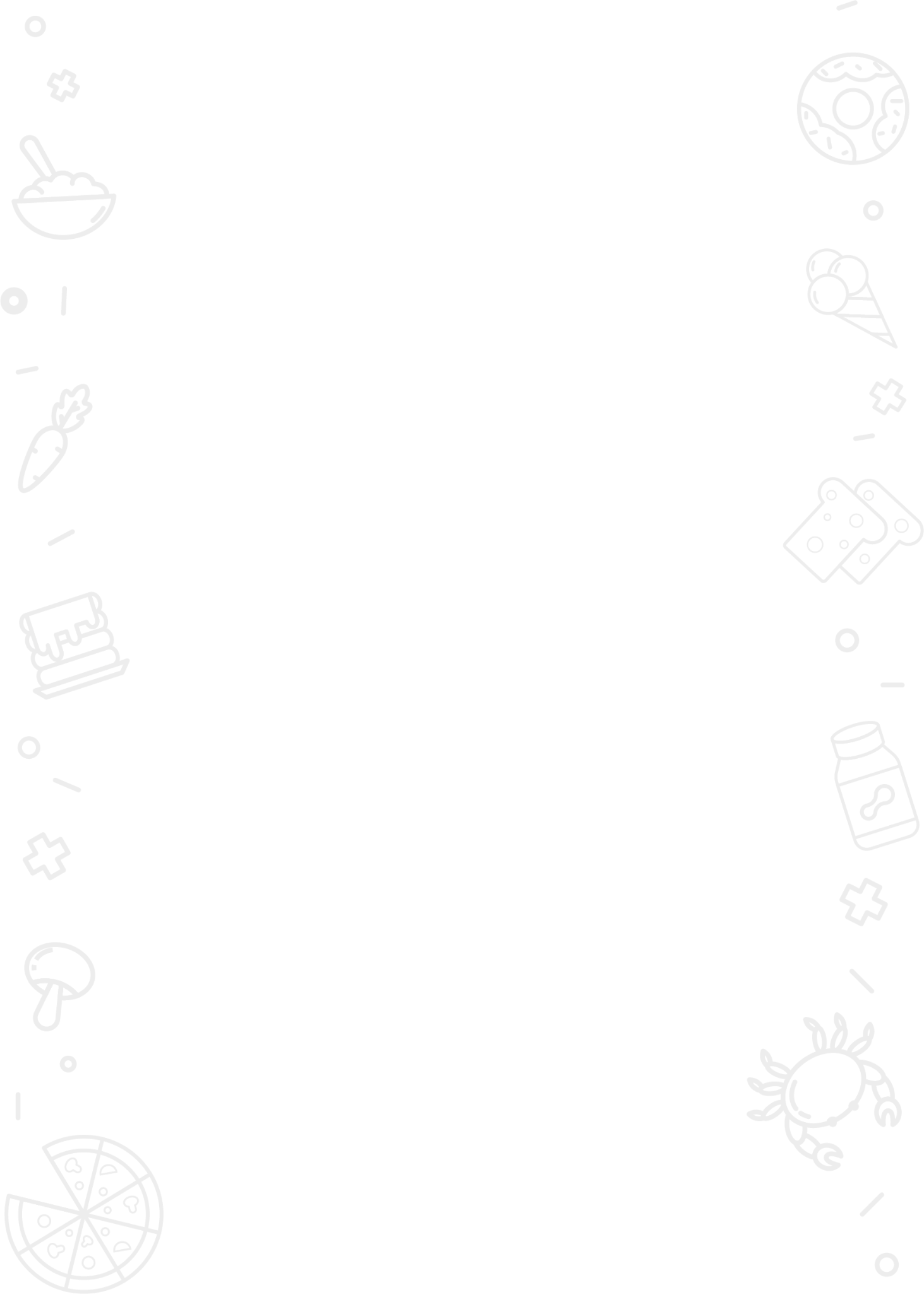 Minimalist
MENU DESIGN
STARTER
Scotch Egg
$2.00
$4.00
$1.75
Soup of the day
House special salad
Etiam condimentum eros nec urna vestibulum hendrerit.
Pellentesque accumsan urna eget enim vestibulum.
Pellentesque accumsan urna eget enim vestibulum.
Fried Pickles
$3.00
$5.25
$2.45
French onion
Caesar salad
Donec et dolor vitae magna auctor hendrerit et et metus.
Donec et dolor vitae magna auctor hendrerit et et metus.
Maecenas ut orci lobortis, elementum nibh in, sagittis velit.
Bacon Artichoke Dip
Potato Leek
$4.00
$3.75
Quisque non dui convallis, dictum augue vel, condimentum nisl.
Etiam sagittis mauris tempus mattis sagittis.
SOUPS
SALADS
+012-345-6789 | www.example.com